PMC-AT Group Meeting
Experimental update
XG (9.29.2014)
DHP 1c mechanistic  study 
                                     – How High the DHP 1c Concentration Can Go?
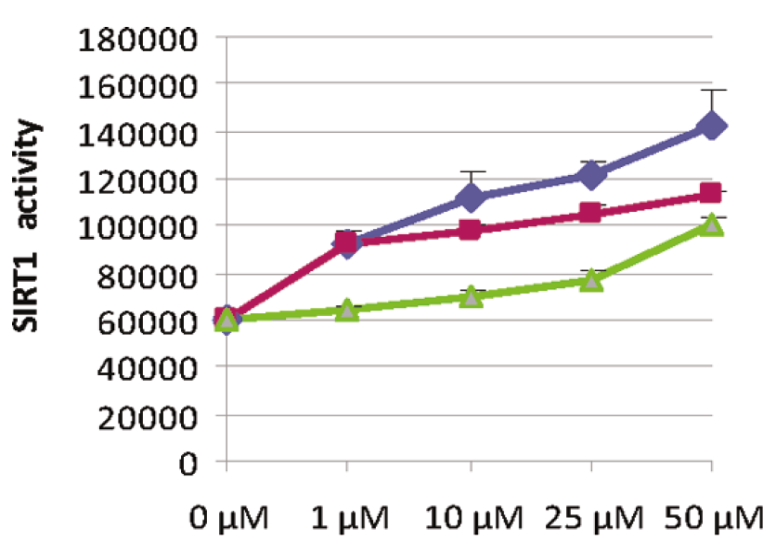 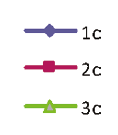 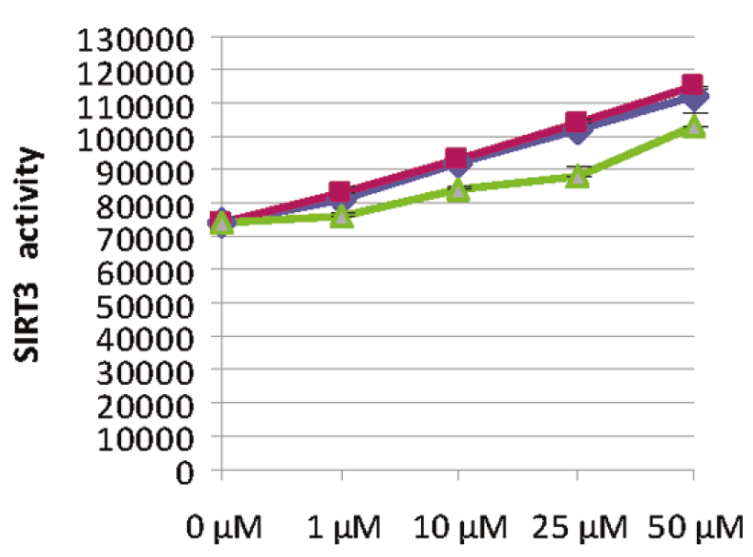 Mai A et al. Study of 1,4-Dihydropyridine Structural Scaffold: Discovery of Novel Sirtuin Activators and Inhibitors. J Med. Chem.  (2009) 52: 5496-5504.
DHP 1c mechanistic  study 
                                     – How High the DHP 1c Concentration Can Go?
DHP 1c mechanistic  study 
                                     – What DHP 1c and SIRT3 Concentrations are Picked ?
[NAD+] = 500 mM
[Substrate] = 100 mM
[DHP 1c] = 50 mM
[SIRT3] = 2.5/5 U per reaction
Incubation time 1 hr
[SIRT3] = 2.5 U per reaction
[Substrate] = 100 mM
[NAD+] = 100, 375, 750, 1500, 3000 mM
[DHP 1c] = 0, 50 mM
Time points: 0, 5, 10, 20, 30, 60, 120 min
[NAD+] = 500 mM
[Substrate] = 100 mM
[DHP 1c] = 25 mM
                    50 mM 
                    100 mM 
                    200 mM 
                    300 mM
[SIRT3] = 5 U per reaction
Incubation time 1 hr
DHP 1c mechanistic  study – 100 uM NAD+
DHP 1c mechanistic  study – 375 uM NAD+
DHP 1c mechanistic  study – MM Fitting
DHP 1c mechanistic  study – Double reciprocal Plot
Next steps
[DHP 1c] = 50 mM
      [NAD+] = 750mM, 1500 mM, 3000 mM

[NAM] = 50 uM, [DHP 1c] = 50 uM
      [NAD+] = 100 mM, 375 mM, 750mM, 1500 mM, 3000 mM